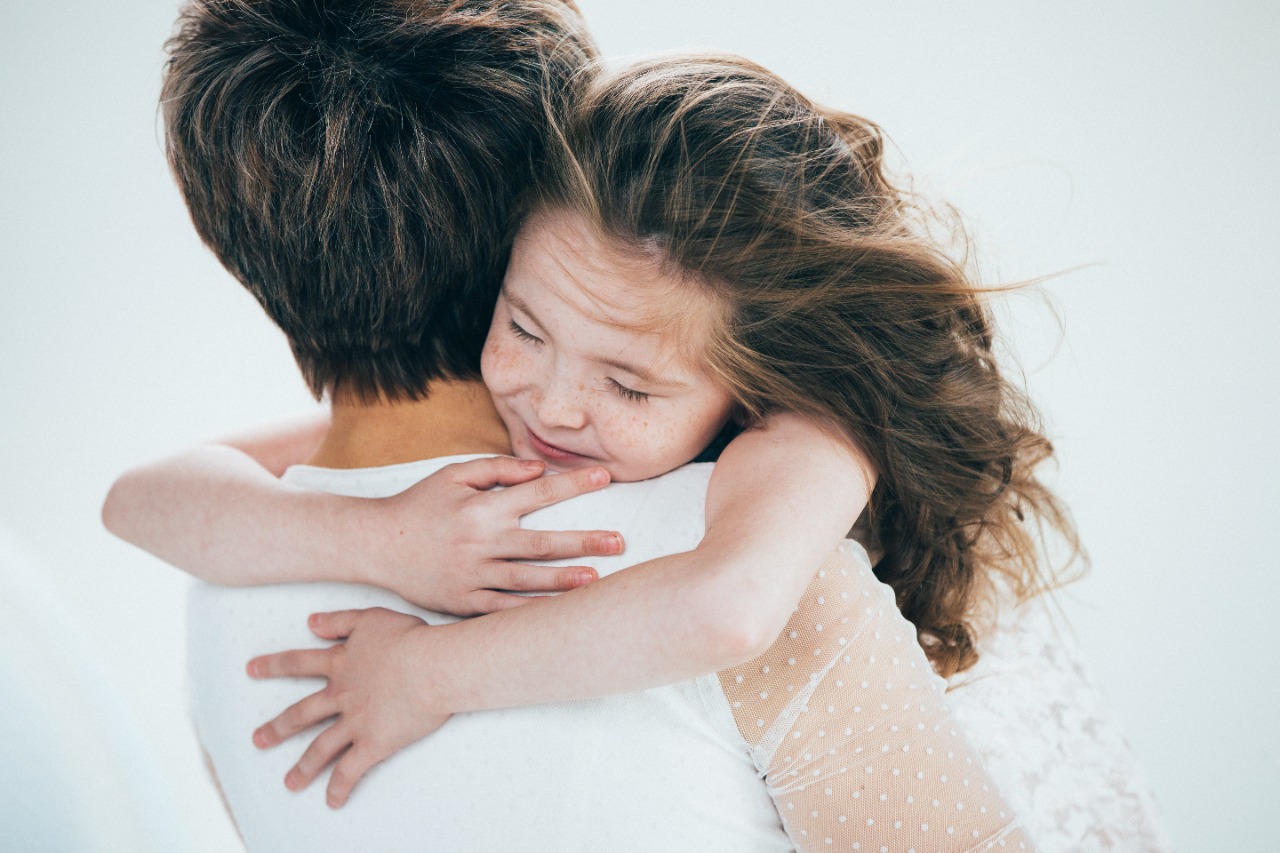 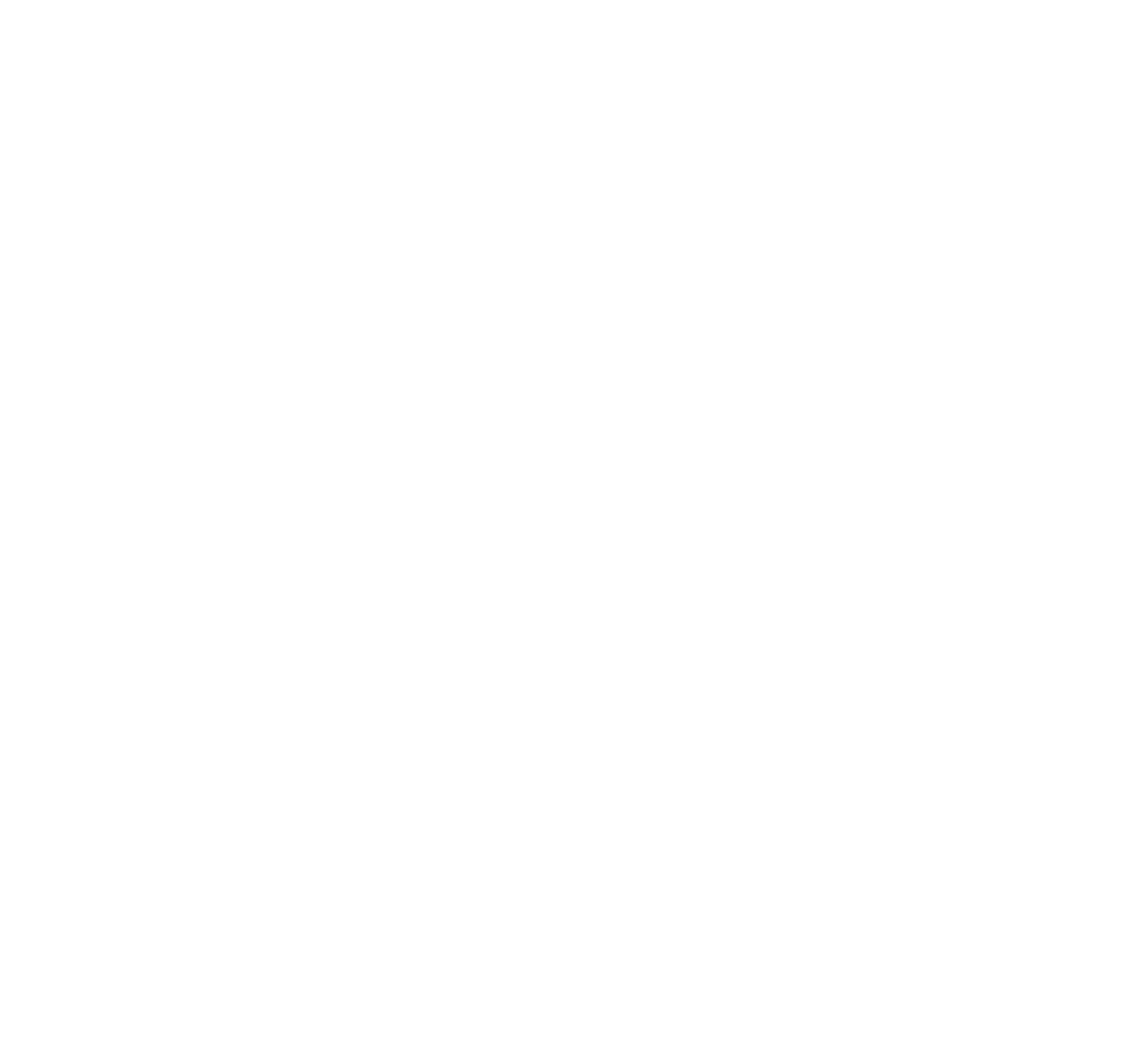 Внедрение института 
профессиональных приемных семей
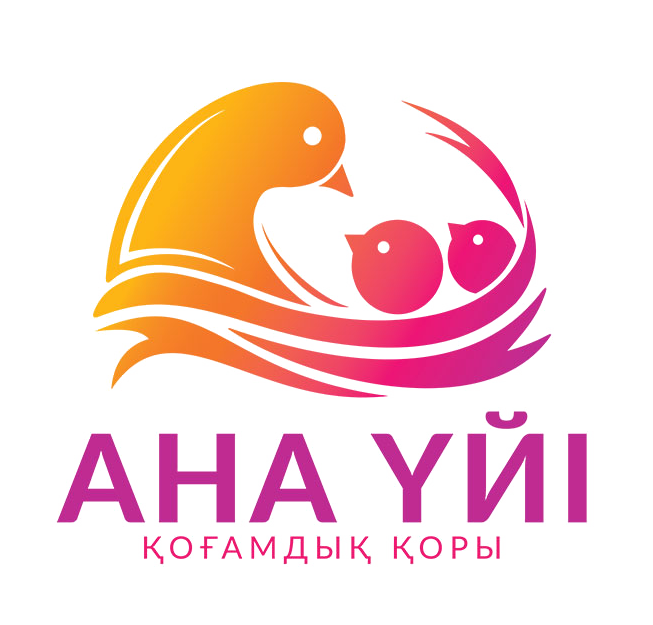 ПРОБЛЕМЫ В ОБЛАСТИ ИНСТИТУЦИАЛИЗАЦИИ ДЕТЕЙ
4 384* воспитанников в интернатных учреждениях, из которых:
3 418 детей или 77% - в учреждениях образования;
448 детей или 11% - в учреждениях здравоохранения;
5 518 детей или 12% - в учреждениях для особенных детей.
80% дети возраста от 7 до 17 лет;

64% - сиблинги;

-  45% имеют диагноз
*данные национального агентства по усыновлению на текущую дату
2
ПРОБЛЕМЫ В ОБЛАСТИ ИНСТИТУЦИАЛИЗАЦИИ ДЕТЕЙ
НАРУШЕНИЕ ПРАВ РЕБЕНКА ЖИТЬ 
И ВОСПИТЫВАТЬСЯ В СЕМЬЕ
ДУИТ НЕ ОБЕСПЕЧИВАЮТ КАЧЕСТВЕННУЮ СОЦИАЛИЗАЦИЮ ВЫПУСКНИКАМ
!
!
10%*
Депривация: задержка физического, ментального, психического развития, нарушения привязанности
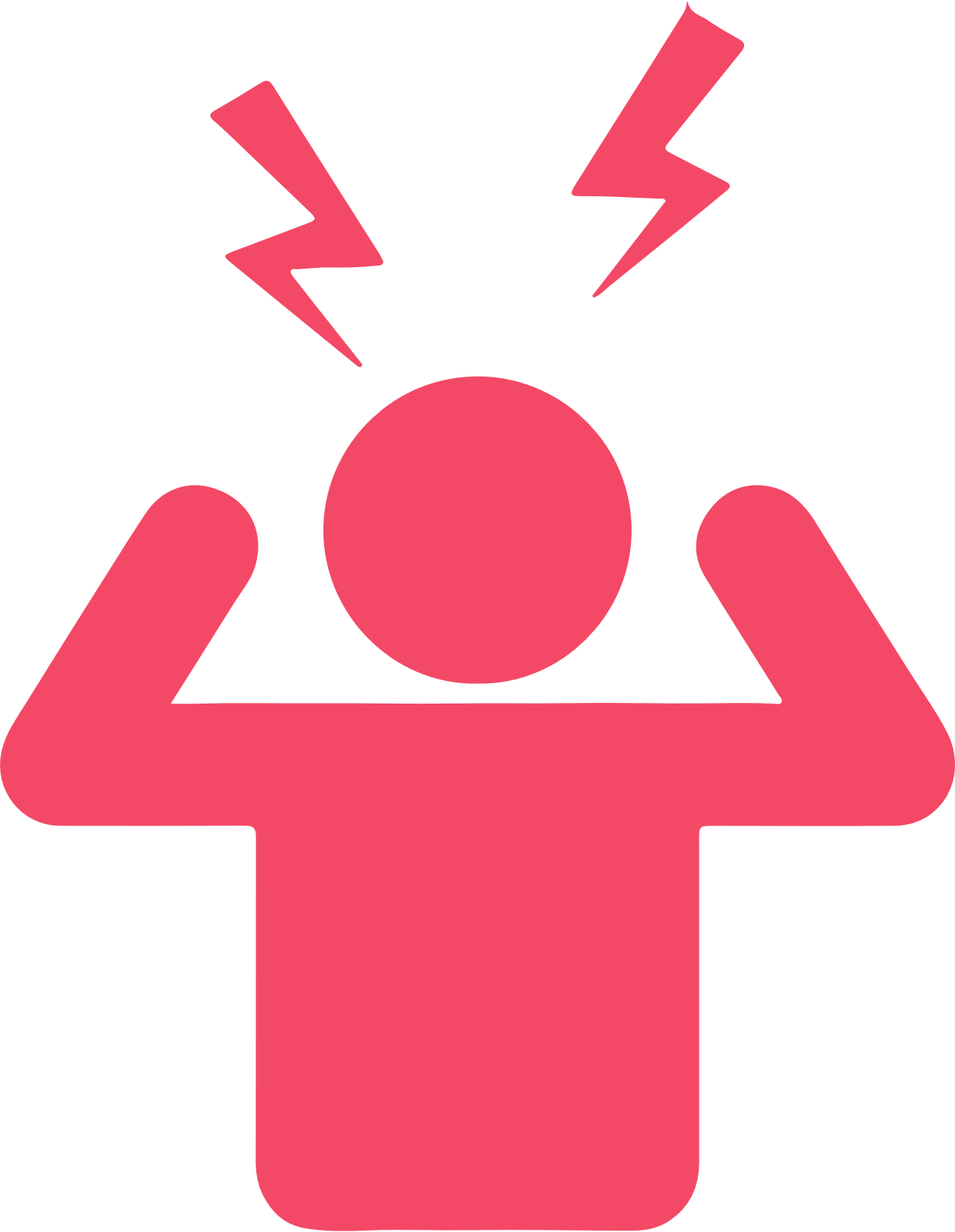 Экономически активный гражданин
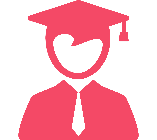 выпускников государственных ДУИТ с успешной адаптацией
+1 055,4**
млн тенге
40%
Преступник
Отсутствие опыта и модели благополучной семьи
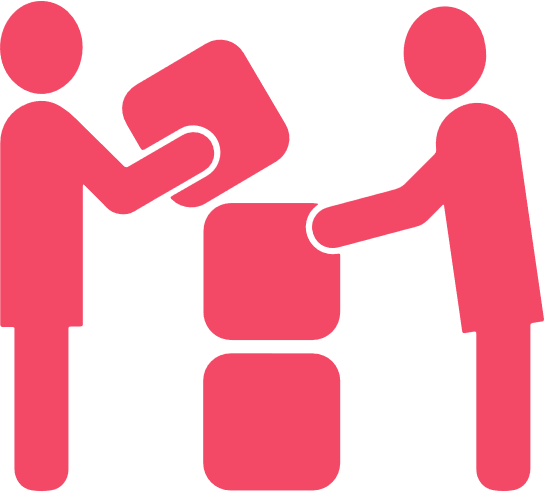 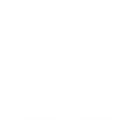 -46,5 млн тенге
совершают преступления
Неработающий гражданин без определенного места жительства
50%
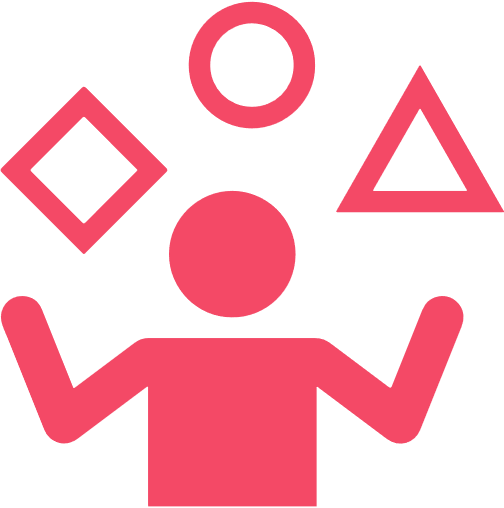 Недостаточность/отсутствие социальной поддержки выпускников
не востребованы на рынке труда
-126,3
млн тенге
*материалы исследований для форума «Ребенок должен жить в семье», 2012 г.
3
ПРОФЕССИОНАЛЬНАЯ ПРИЕМНАЯ СЕМЬЯ
это профессиональная семья по найму, с которым государство заключает контракт на временное воспитание ребенка в ТЖС/ОБПР
услуга способствует реализации права ребенка на проживание в семейном окружении;
устройство ребенка направлено на сохранение кровной семьи;
сотрудничество с профессиональными работниками ЦПД и органами опеки, а также с биологическими родителями ребенка
в международной практике среднее время пребывания ребенка в ппс – 13,5 месяцев
финансовые издержки при семейном содержании ниже, чем в учреждении (на содержание детей).
4
ЦЕЛИ И ЗАДАЧИ ПОМЕЩЕНИЯ ДЕТЕЙ В ППС
Главная идея 
Предотвратить попадание ребенка в интернатное учреждение 
и возможность оказания ему и его семье квалифицированной помощи 
(психологической, педагогической, медицинской, юридической, материальной)
Цели
Найти надежные, постоянные семьи для детей посредством:
воссоединение/поддержание отношений с их биологической семьей;
усыновление или замещающие семьи
Задачи
сохранить социальные связи с ближайшим окружением;
не менять места обучения;
сохранить родственные связи с братьями и сестрами;
сохранить культуру и языковую среду
5
ЭКОСИСТЕМА НОВОЙ МОДЕЛИ СЕМЕЙНЫХ ФОРМ УХОДА И СОПРОВОЖДЕНИЯ ППС
ОБЩЕСТВО
РЕБЕНОК В ПРИЕМНОЙ СЕМЬЕ
ПРИЕМНАЯ СЕМЬЯ
УПОЛНОМОЧЕННОЕ УЧРЕЖДЕНИЕ
БАЗОВЫЕ И СПЕЦИАЛИЗИРОВАННЫЕ ОПОРНЫЕ УСЛУГИ
МЕСТНЫЕ ИСПОЛНИТЕЛЬНЫЕ ОРГАНЫ (МИО)
6
ОПОРНЫЕ УСЛУГИ
Базовые опорные услуги: 
- все виды социальных пособий, предусмотренных государством;
- вспомогательные средства и приспособления согласно определенным нуждам;
- поликлиники, клиники, больницы;
- детские сады, школы, колледжи;
- спортивные и досуговые организации;
- культурно-зрелищные организации
Специализированные услуги: 
инклюзивные детские сады и школы;
организации дополнительного образования;
санаторно-курортные организации;
услуги специальных организаций образования; 
ПМПК - психолого-медико-педагогическая консультация; 
КППК  - кабинеты психолого-педагогической коррекции; 
профильные НПО (сообщества родителей, организации, семьи, оказывающие специальные социальные и образовательные услуги)
7
ЭКСТРЕННОЕ УСТРОЙСТВО
не более 72 часов для поиска родителей, родственников детей и возврату их в кровную семью (экстренный срок)
ПИЛОТНЫЙ ПРОЕКТ ПО ВНЕДРЕНИЮ ППС В АКМОЛИНСКОЙ ОБЛАСТИ(по времени пребывания ребенка в ППС)
КРАТКОСРОЧНОЕ УСТРОЙСТВО
не более 6 месяцев для определения правового статуса детей и семейного устройства (краткосрочный срок)
(возврат в кровную семью, на усыновление, под опеку (попечительство), на патронатное воспитание, в приемную семью);
ДОЛГОСРОЧНОЕ УСТРОЙСТВО
до совершеннолетия детей (долгосрочный срок)
(в случае невозможности их передачи на усыновление, под опеку (попечительство), на патронатное воспитание, в приемную семью).
8
Устройство детей с инвалидностью и особыми потребностями
ВИДЫ ПРОФЕССИОНАЛЬНЫХ ПРИЕМНЫХ СЕМЕЙ(по особенностям заботы о детях)
Такие семьи требуют особой мотивации и дополнительного специального обучения, а также специализированной поддержки и профессионального сопровождения.
Устройство подростков, в том числе находящихся в конфликте с законом
Данные семьи также требуют специальной подготовки и сопровождения. Профессиональная приемная семья или воспитатель в данном случае рассматривается подростком как авторитетный наставник и значимый взрослый.
Устройство новорожденных и детей до 1 года
Применяется в тех случаях, когда от ребенка отказались сразу после рождения в роддоме, либо при других обстоятельствах.  Данные семьи требуют специальной подготовки и, возможно, наличия медицинского образования.
Предполагает возможность устройства ребенка вместе с мамой, если она находится в ТЖС, без поддержки родных и близких (например, выпускница интернатного учреждения) и при других кризисных обстоятельствах. Отличительная особенность этой ППС – ею могут быть люди пожилого возраста, на пенсии.
Устройство несовершеннолетней мамы с ребенком («Семья для семьи»).
9
ПИЛОТНЫЙ ПРОЕКТ ПО ВНЕДРЕНИЮ ППС В АКМОЛИНСКОЙ ОБЛАСТИ
РАБОТА С СЕМЬЯМИ В ТЖС
ОТБОР КАНДИДАТОВ В ППС (ОПЕКА)
ДИАГНОСТИКА КАНДИДАТОВ В ППС
УГЛУБЛЕННАЯ ПОДГОТОВКА КАНДИДАТОВ
ЗАКЛЮЧЕНИЕ ОРГАНА ОПЕКИ О ВОЗМОЖНОСТИ БЫТЬ  ППС
ЗАКЛЮЧЕНИЕ ДОГОВОРА НА ОКАЗАНИЕ УСЛУГ ППС
УСТРОЙСТВО ДЕТЕЙ В ППС
МОНИТОРИНГ АДАПТАЦИИ РЕБЕНКА В ППС,  СОПРОВОЖДЕНИЕ ППС
10
ПИЛОТНЫЙ ПРОЕКТ ПО ВНЕДРЕНИЮ ППС В АКМОЛИНСКОЙ ОБЛАСТИ
СОПРОВОЖДЕНИЕ
Цель: 
содействие реабилитации и развитию ребенка;
профилактика попадания в ДУИТ
Задачи:
мониторинг адаптации и развития ребенка;
содействие ППС в оценке потребностей и развития ребенка;
развитие у приемных воспитателей профессиональных компетенций;
своевременное выявление возможных проблем ППС и определение путей их решения;
информационная поддержка и консультирование приемных воспитателей;
развитие социального партнёрства для создания благоприятных условий для развития ребенка.
ППС
ИПРЖР
СОЦИАЛЬНЫЙ ПЕДАГОГ
СОЦИАЛЬНОЕ ПАРТНЕРСТВО С ДРУГИМИ УЧРЕЖДЕНИЯМИ
ВСТРЕЧИ 
СПЕЦИАЛИСТОВ С ППС
ОЦЕНКА ЭФФЕКТИВНОСТИ
11
СТРУКТУРА УПОЛНОМОЧЕННОГО УЧРЕЖДЕНИЯ (ЦЕНТР ПОДДЕРЖКИ ДЕТЕЙ)
ЦЕНТР ПОДДЕРЖКИ ДЕТЕЙ
Служба
по профилактике социального сиротства
Служба 
содействия семейному устройству и сопровождению приемных семей
Служба
реабилитации и подготовки
детей к устройству в семью
первичная и глубинная оценка семьи в ТЖС, план развития семьи в ТЖС;
индивидуальный план развития и жизнеустройства ребенка
поиск и подготовка замещающей семьи для ребенка (опека, попечительство, патронат, профессиональные приемные семьи);
работа с замещающими семьями после устройства ребенка в семью
подготовка ребенка к устройству в кровную/замещающую семью – разработка индивидуального плана развития и жизнеустройства ребенка;
12
ПИЛОТНЫЙ ПРОЕКТ ПО ВНЕДРЕНИЮ ППС В АКМОЛИНСКОЙ ОБЛАСТИ
СРОК РЕАЛИЗАЦИИ ПРОЕКТА – 2023-2024 ГГ
Цель – практическая апробация системы профессионального приемного воспитания, для дальнейшего эффективного внедрения института профессиональной приемной семьи в Казахстане
УЧАСТНИКИ ПРОЕКТА:
Органы опеки и попечительства Акмолинской области
Граждане РК, проживающие на территории Акмолинской области
Интернатные учреждения Акмолинской области
Общественный фонд 
«АНА ҮЙІ»
13